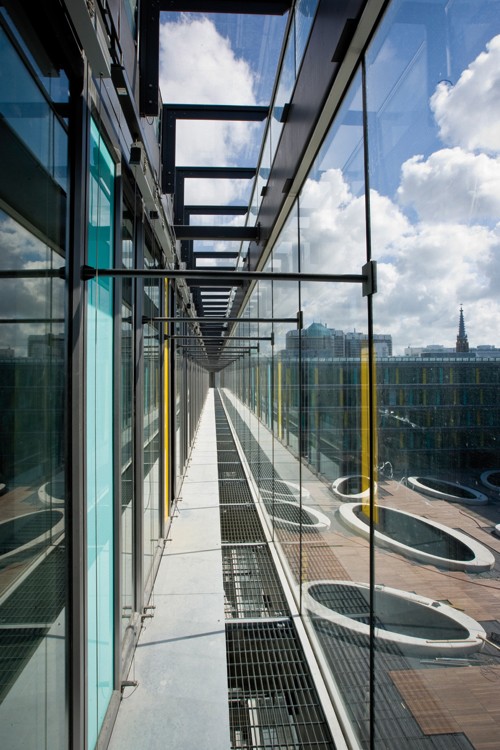 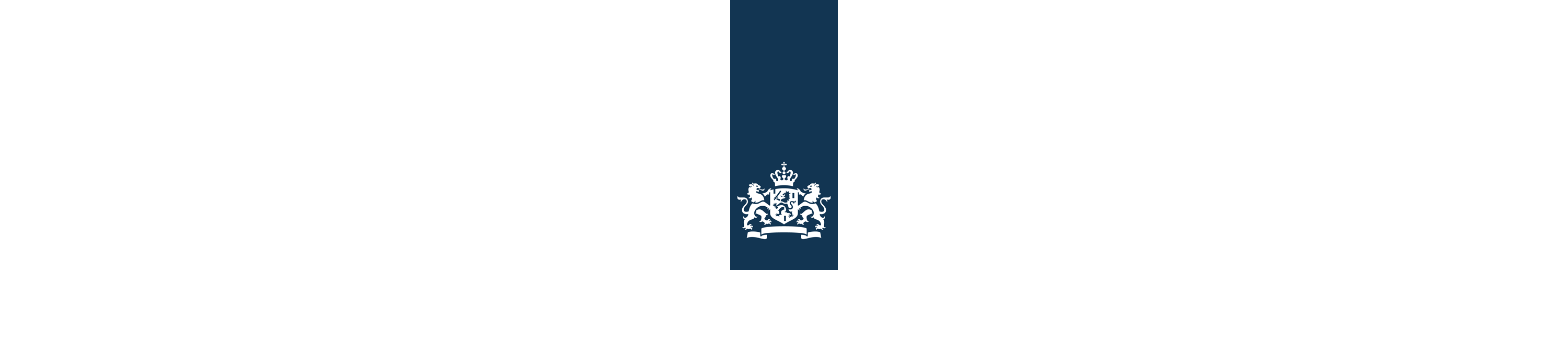 Министерство финансов
Инструменты и методы аудитора: сбор данных




PEMPAL, Скопье, апрель 2019 г.
Этап сбора данных
Работа на местах определяется как процесс сбора свидетельств, а также анализ и оценка этих свидетельств в соответствии с целью аудита. Задача данного этапа заключается в сборе  достаточных и уместных свидетельств для того, что сделать вывод или заключение, а также аргументировать рекомендации. 

Методика аудита – это инструменты, методы или процессы, посредством которых аудитор собирает необходимые свидетельства в поддержку своего мнения касательно предложений или утверждений, представленных клиентом ему на изучение. 

Стандарт 2310 - Сбор информации
Внутренние аудиторы должны собрать достаточный объем надежной, уместной и полезной информации для достижения целей задания.
Терминология, связанная с методикой аудита
Источники аудиторских доказательств: источники, откуда можно почерпнуть информацию/данные. Например, сотрудники/руководство; документы; информационная система.

Свидетельства аудита: информация, собранная во время аудиторской проверки. Например, отчет о проведенных интервью, специфические аспекты документов, финансовый отчет, журнал записей информационной системы. Примечание: свидетельство - это еще не заключение!

Заключения аудитора: разница между критериями рекомендованных стандартов и свидетельствами, полученными от объекта аудита (реальность): пробелы!

Выводы по результатам аудиторской проверки: ответы на ключевые вопросы аудита / цель аудита на основании тщательного анализа заключений аудитора.

Мнение аудитора: заявление, сделанное аудитором, в котором оценивается объект аудита. Обычно касается правдивости и беспристрастности финансовой отчетности (гарантия беспристрастности).
Планирование: определение методики аудита
Сбор данных: применение методики аудита
Анализ:
Некоторые понятия касательно методики аудита
Применяемая методика сильно зависит от типа, цели (подтверждение достоверности? консультация?), объекта аудита, установленных критериев аудита;

Применяемая методика аудита зависит от располагаемого времени, нагрузки, знаний/навыков, степени гарантии, доступности данных;

Уже на предварительном этапе обследования собираются аудиторские свидетельства и применяется методика аудита;

Достаточность аудиторских свидетельств является мерой измерения их количества. Целесообразность свидетельств говорит об их качестве, т.е. полезности и надежности для мнения аудитора.
Обзор методики аудита (не исчерпывающий)
Финансовый аудит:

Выборка: статистическая / нестатистическая  Примечание: скорее дополнительный инструмент, чем реальная методика аудита;
Проверка на существенность (уже на предварительном этапе аудита): например, процедуры аналитического обзора: анализ счетов, сравнение/отношение/связь между финансовыми данными;
Проверка соответствия нормам;
Физическая проверка/наблюдение: например, инвентаризация;
Проверка финансового контроля: например, системный контроль (по согласованию с аудитом информационных технологий), контроль, заложенный в финансовое администрирование (например, разделение обязанностей);
Изучение документов, счетов финансового учета/финансовых отчетов (детальный контроль);
Анализ нефинансовой информации (показатели эффективности, управленческий отчет)
Интервьюирование.
Аудит эффективности/операционный:
Обзор методики аудита (не исчерпывающий)
Аудит эффективности/операционный:

Выборка: статистическая / нестатистическая  Примечание: скорее дополнительный инструмент, чем реальная методика аудита;
Изучение документов (в основном, на предварительном этапе);
Анализ процессов (в основном, на предварительном этапе)
Интервью: индивидуальные или коллективные (в комбинации с подкрепляющими свидетельствами, ATLAS.TI);
Обследования;
Изучение конкретных свидетельств: например, соблюдение процедур; авторизации;
Самооценки контроля (рисков): СОК(Р);
Наблюдение;
Семинары: например, игровое моделирование, СОК(Р), углубленный анализ процессов методом картирования.
Обзор методики аудита (не исчерпывающий)
Аудит информационных технологий:

Выборка: статистическая / нестатистическая  Примечание: скорее дополнительный инструмент, чем реальная методика аудита;
Изучение документов (в основном, на предварительном этапе);
Анализ процессов (в основном, на предварительном этапе)
Проверка Общего контроля (например, управление доступом и управление переменами) и Контроля применения (проектирование и практика: сквозное тестирование, проверка на предмет вторжений);
Анализ журналов записей;
Интервьюирование;
ИТ-инструментарий, анализ данных при помощи CAATs (инструменты помогают в процессе аудита информационных технологий) и CAATTs (инструменты и методы для больших объемов данных, без выборки) извлечение знаний из данных/процессов;
Аналитический обзор данных с использованием CAATs.
Компьютеризированные методы проведения аудиторской проверки (CAATS)
Инструменты анализа данных
Извлечение знаний из процессов
Анализ машинных данных с помощью Splunk
Информация из сети и с сервера в режиме реального времени на приборной панели Splunk 
Анализ журналов записей

Инструменты безопасности информационных технологий
Центры Интернет-безопасности
Оценка качества цифровых сертификатов
Проверка компьютеров на распространенные неправильные настройки безопасности

В Нидерландах CAATs используют во всех типах аудита. А для финансового аудита это критически важно.
9
Инструментарий для аудита информационных технологий: некоторые инструменты, используемые в Нидерландах
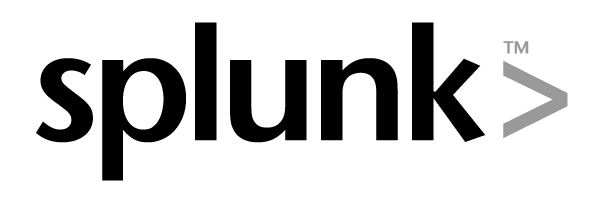 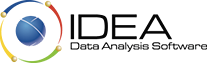 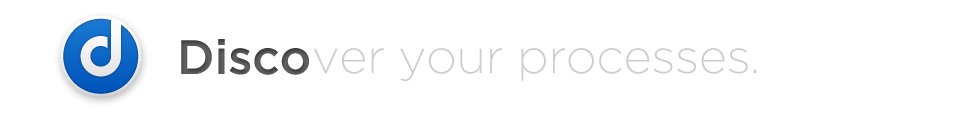 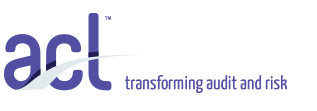 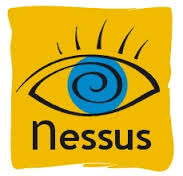 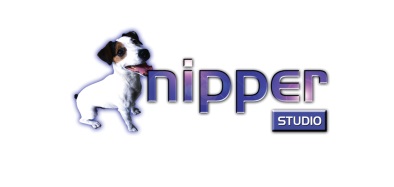 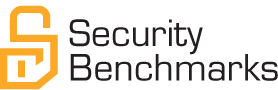 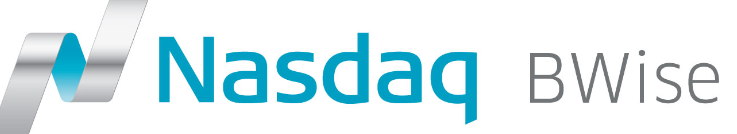 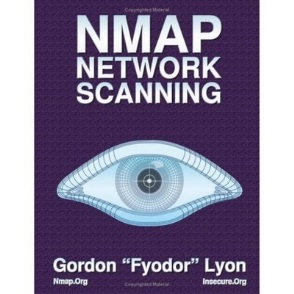 10
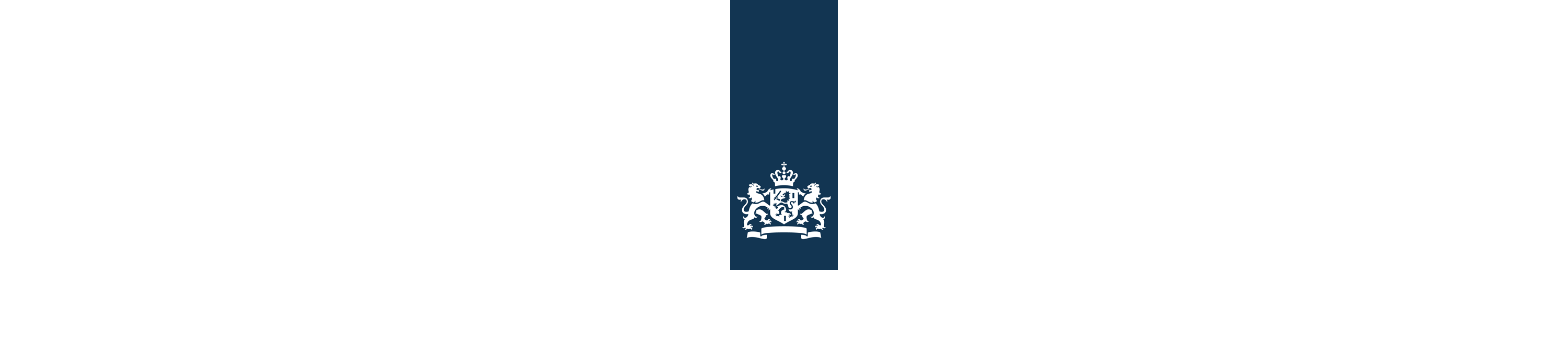 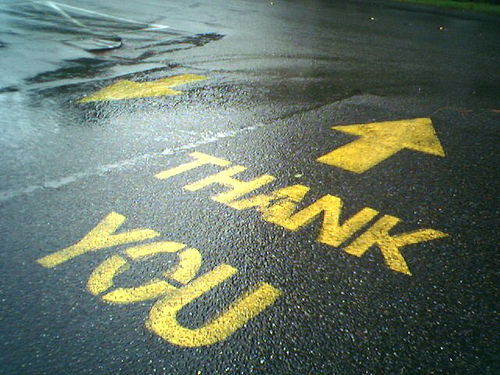